Тайната на горските пазители
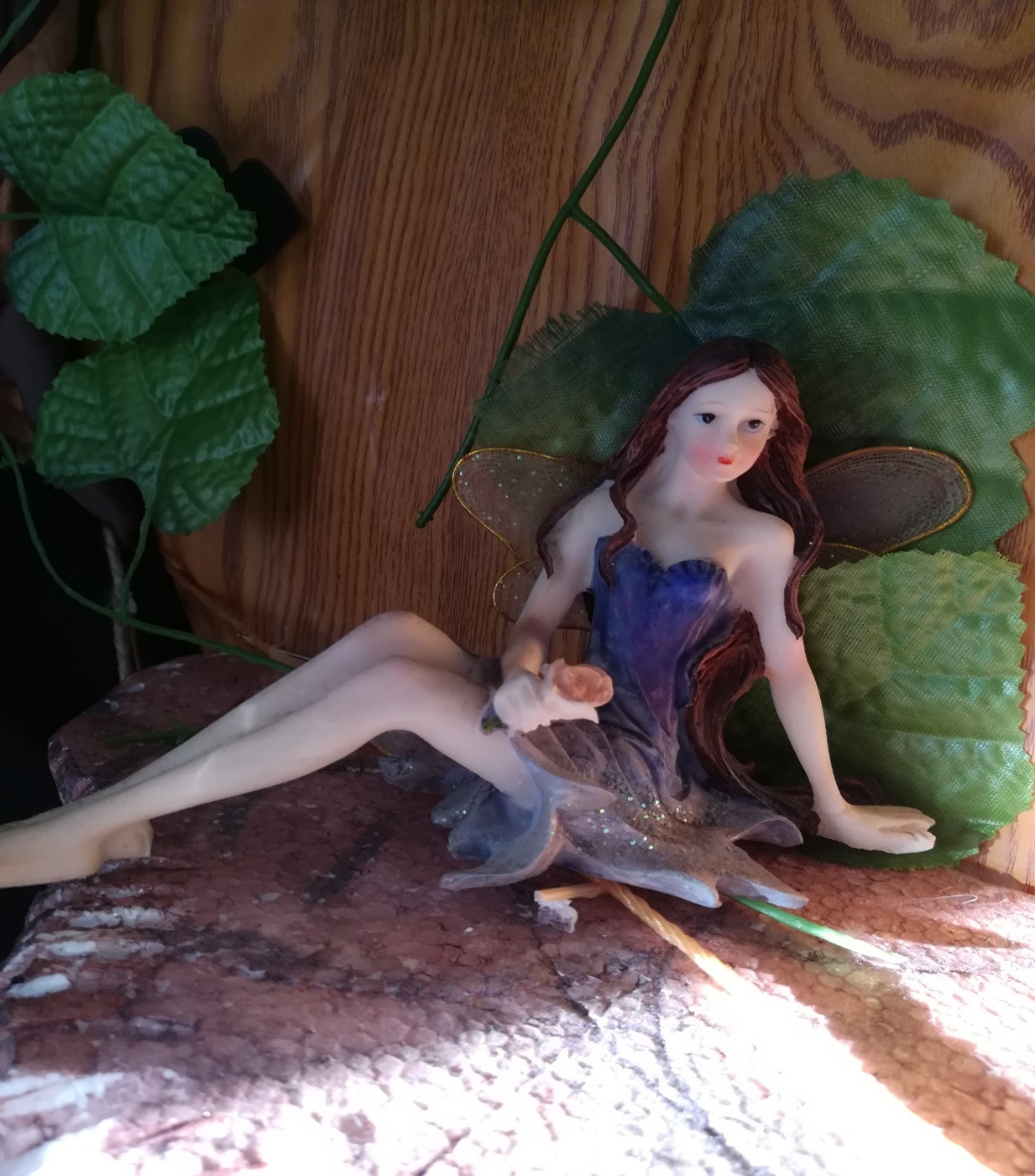 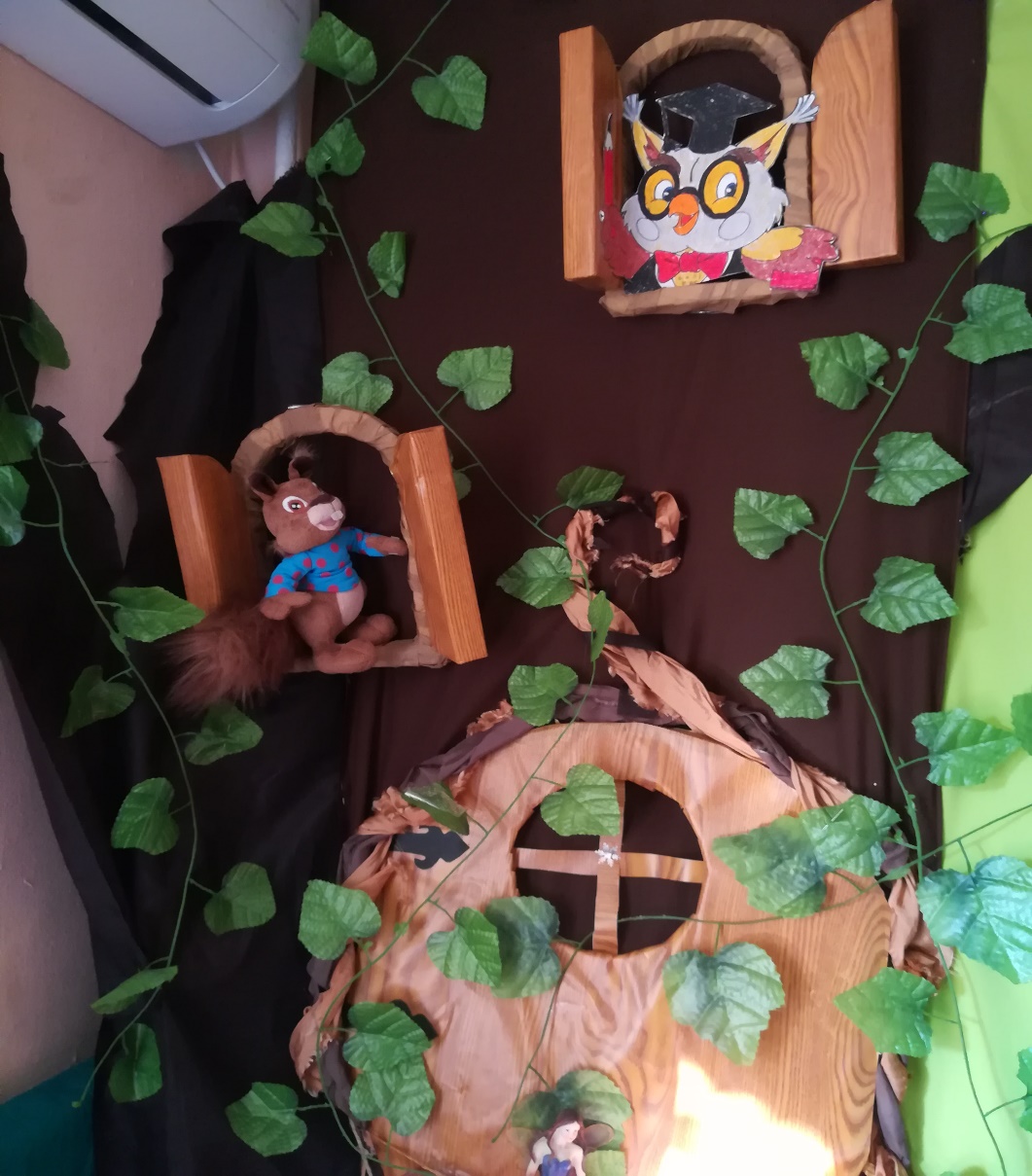 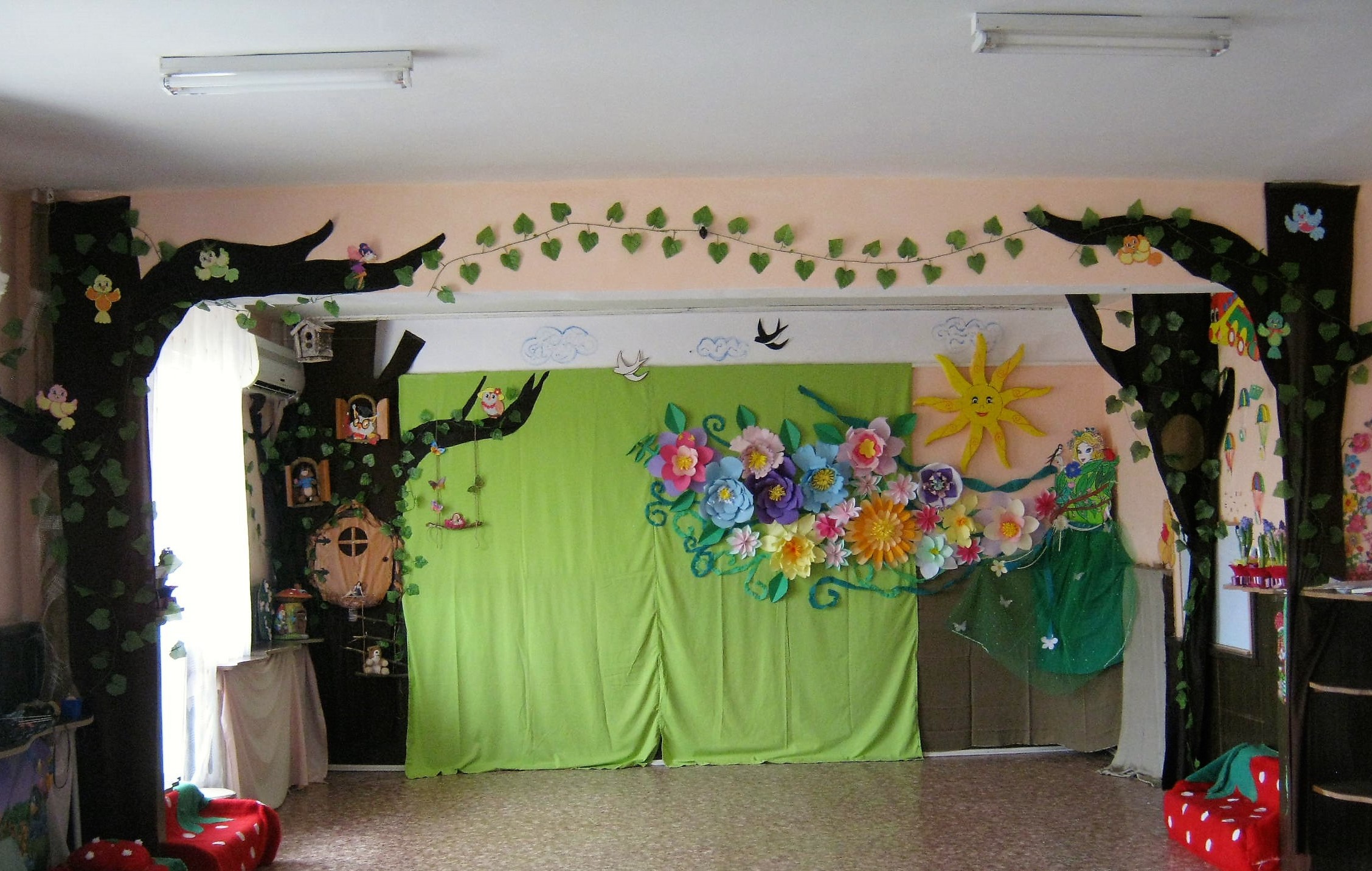 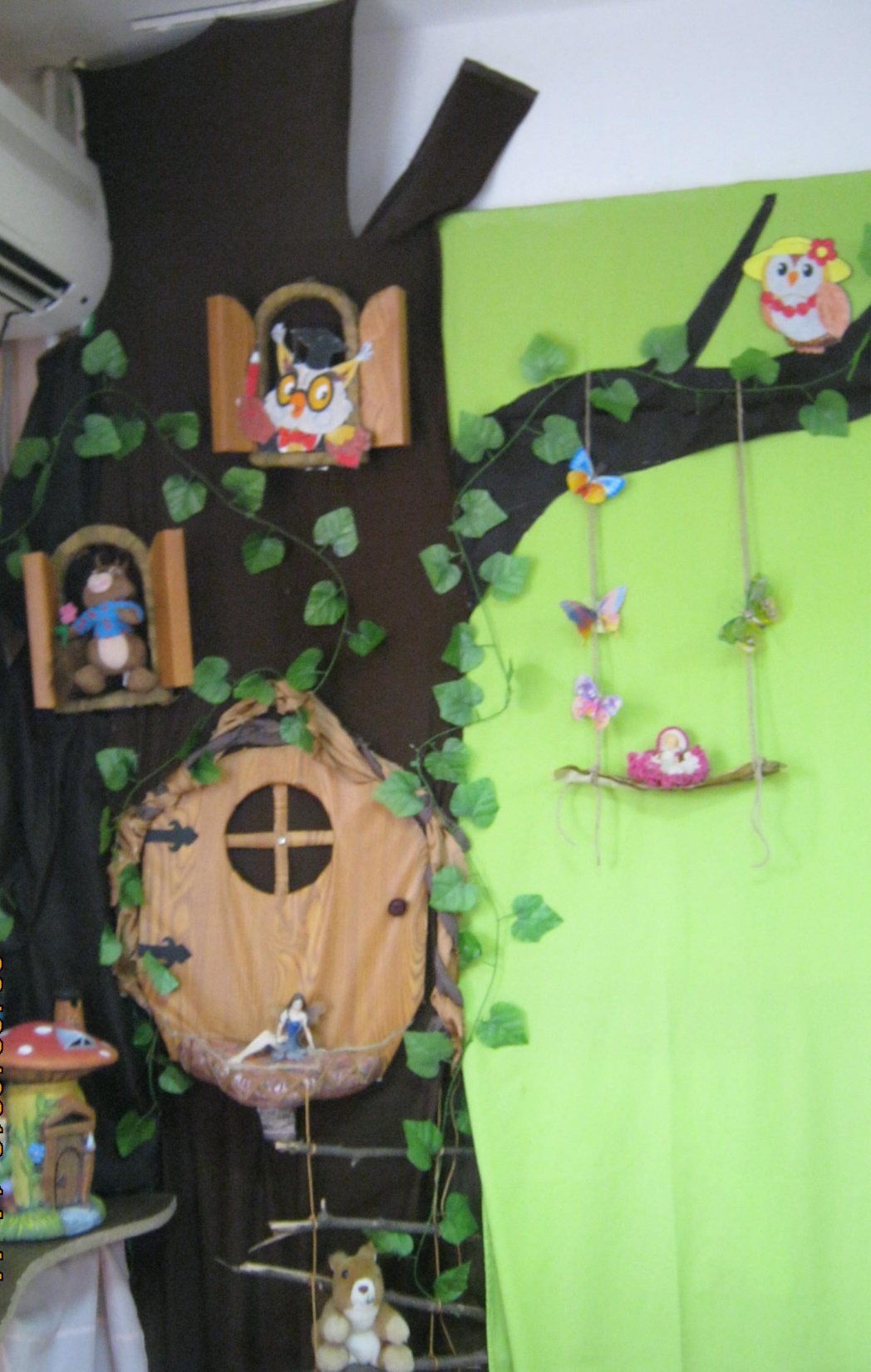 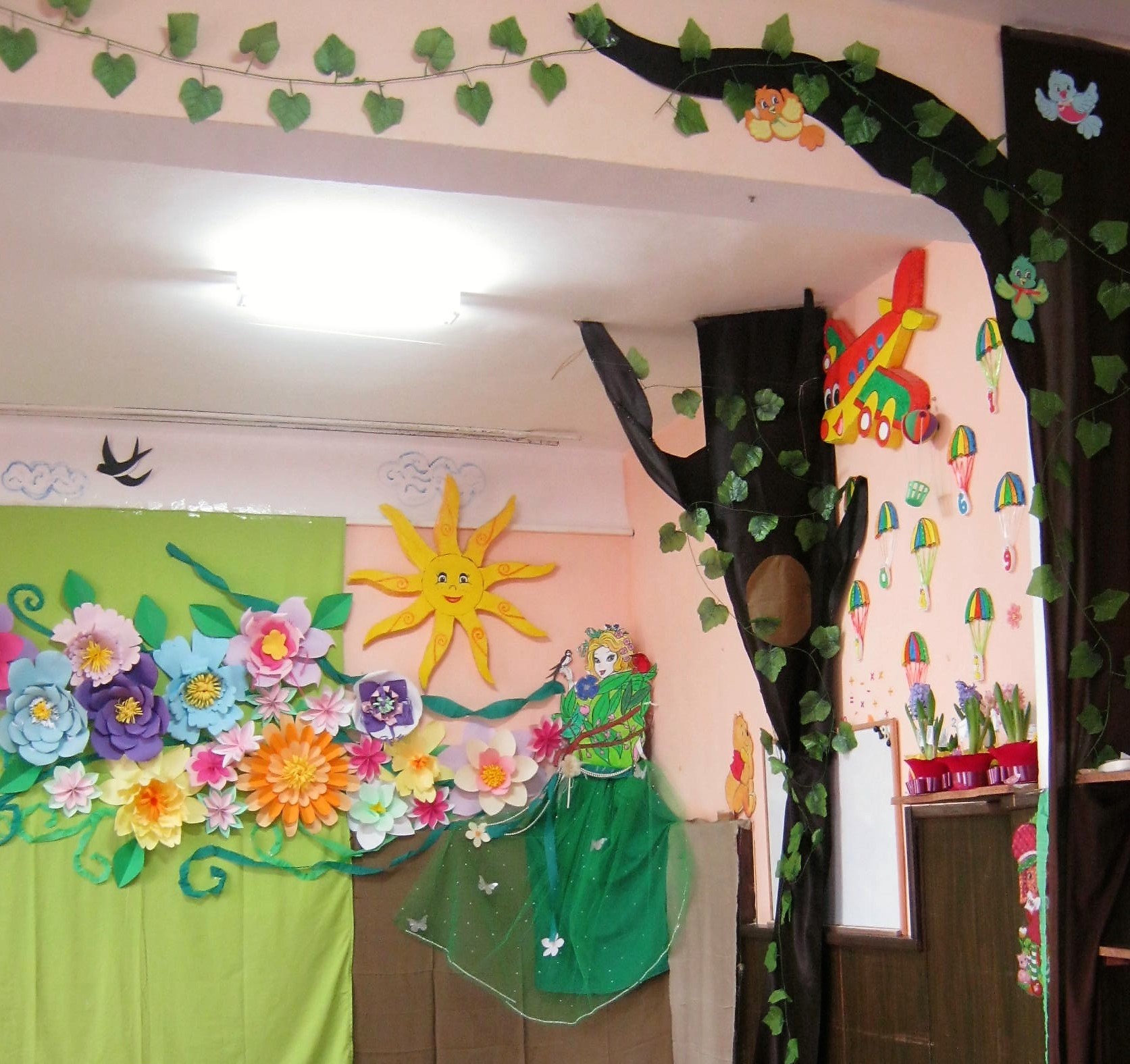 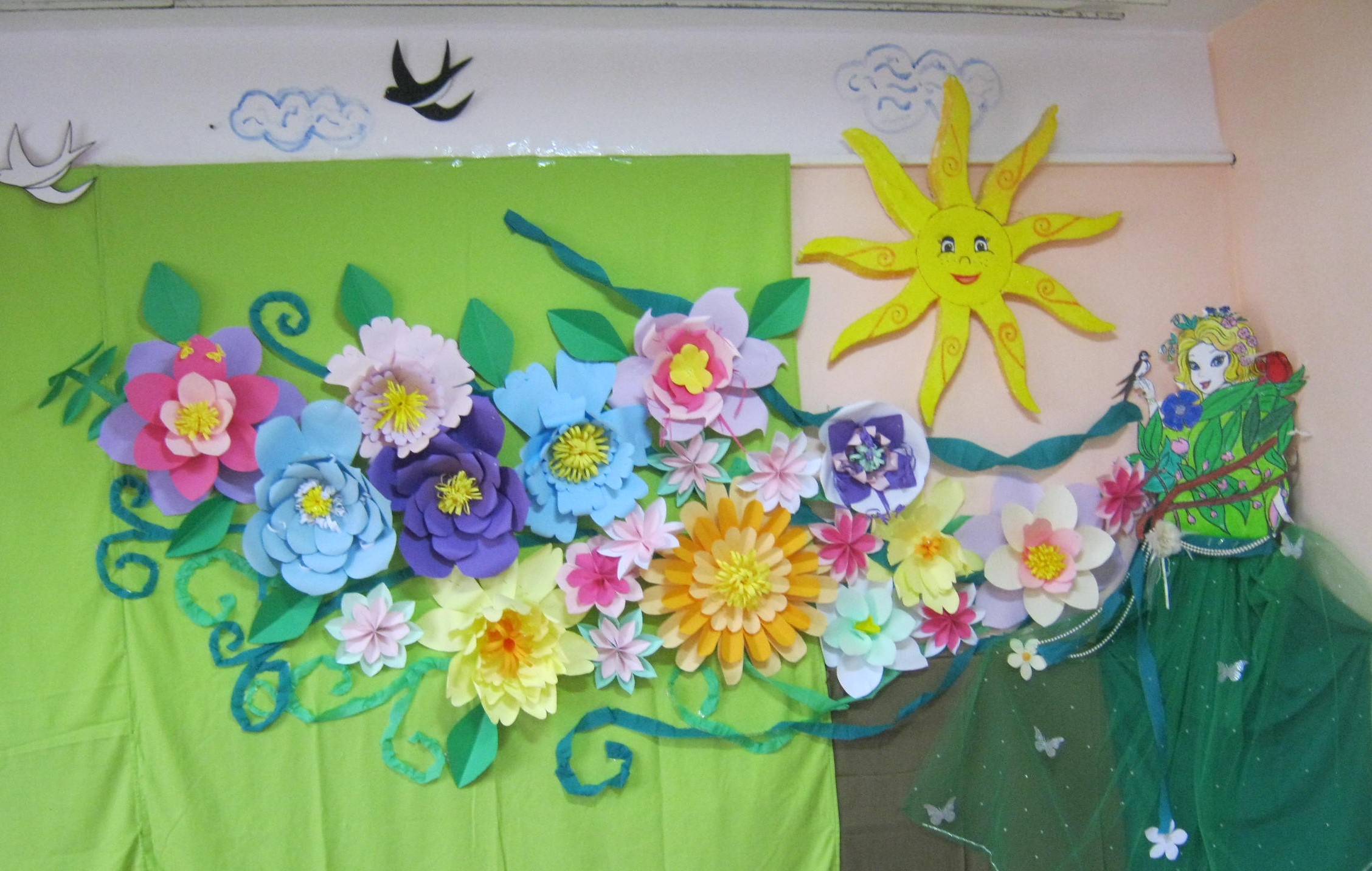 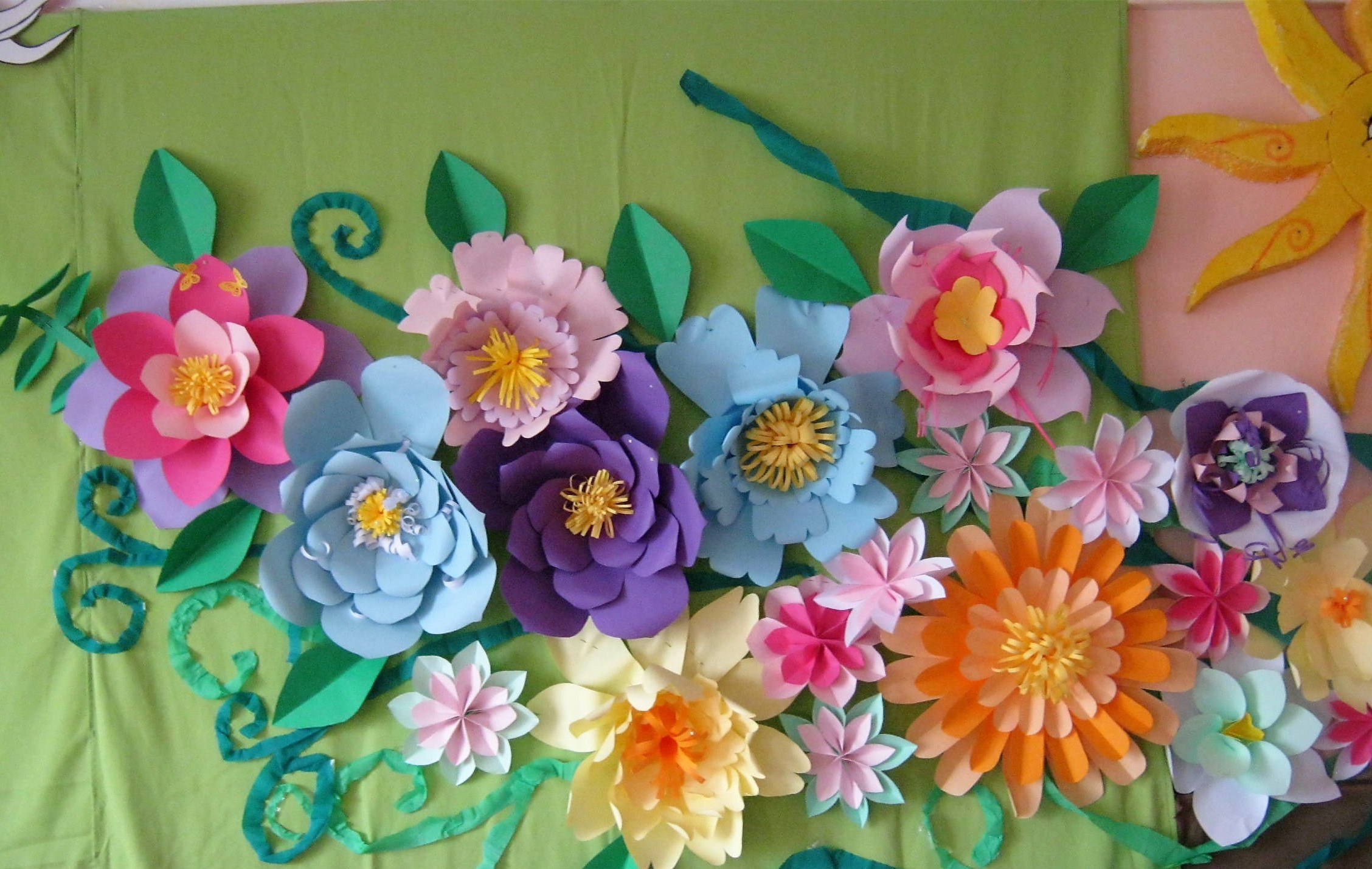 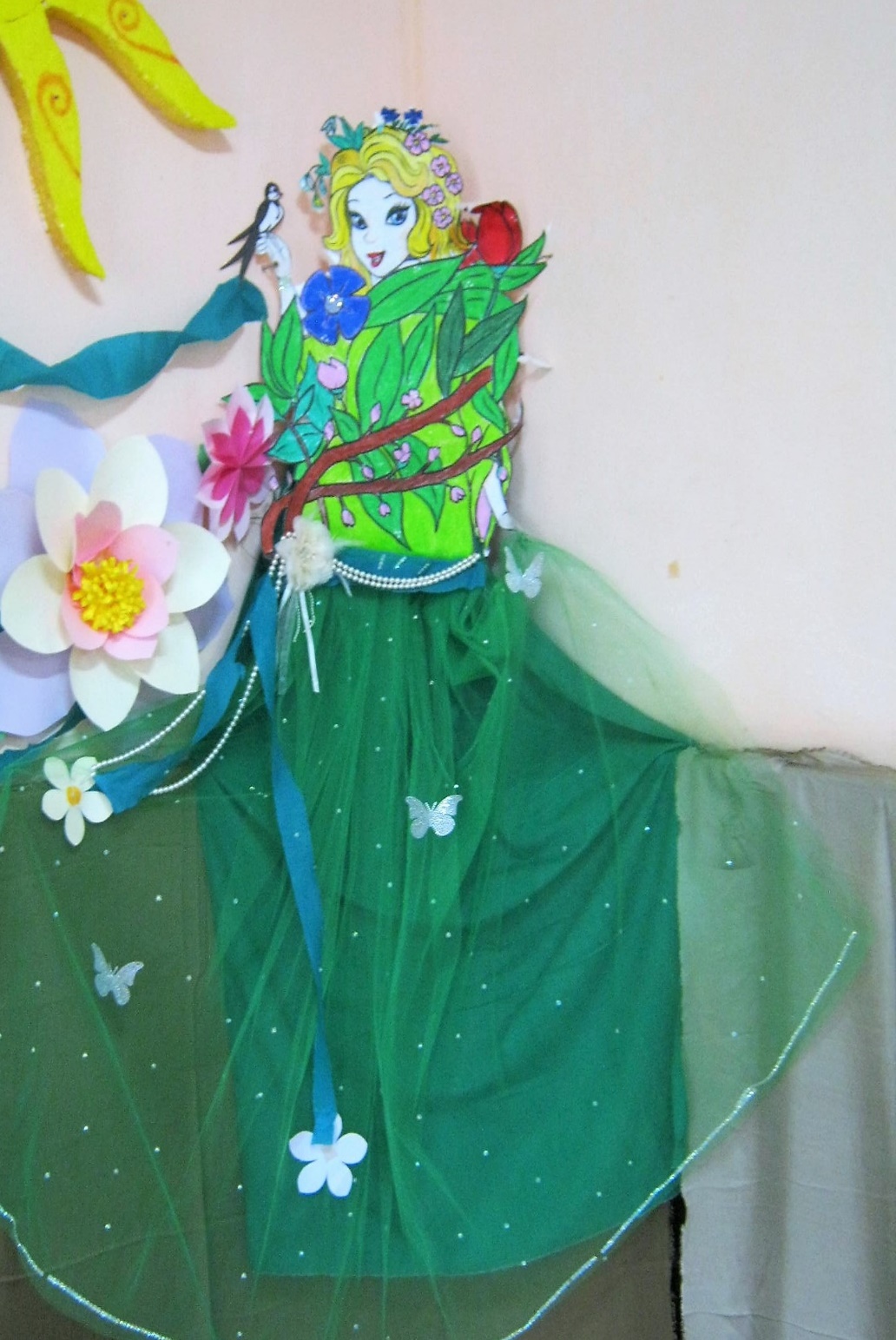 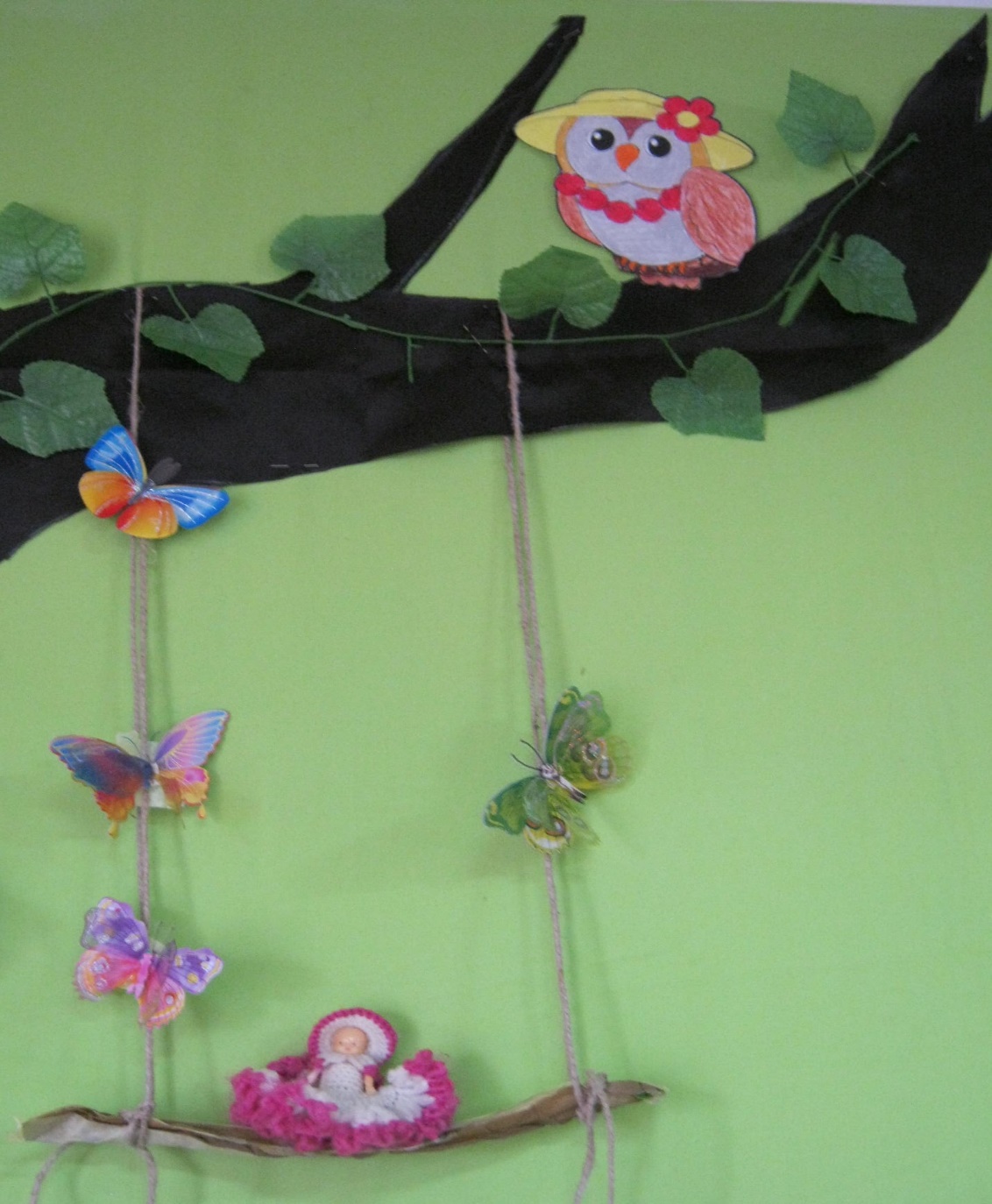 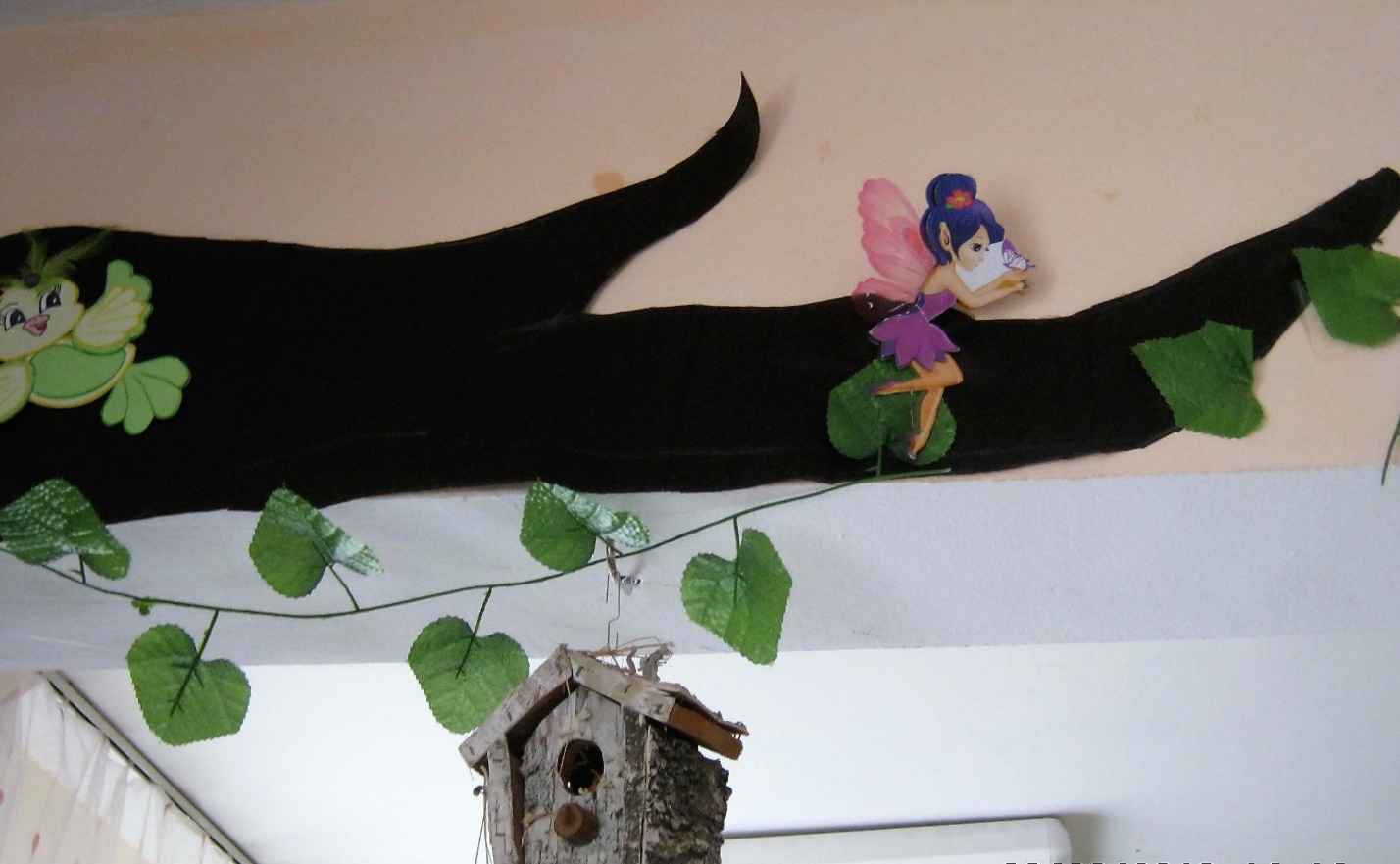 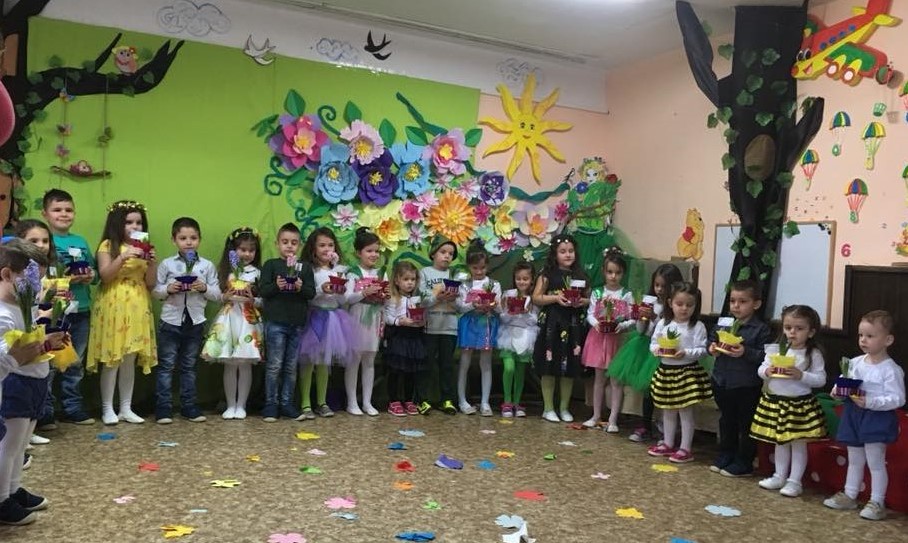 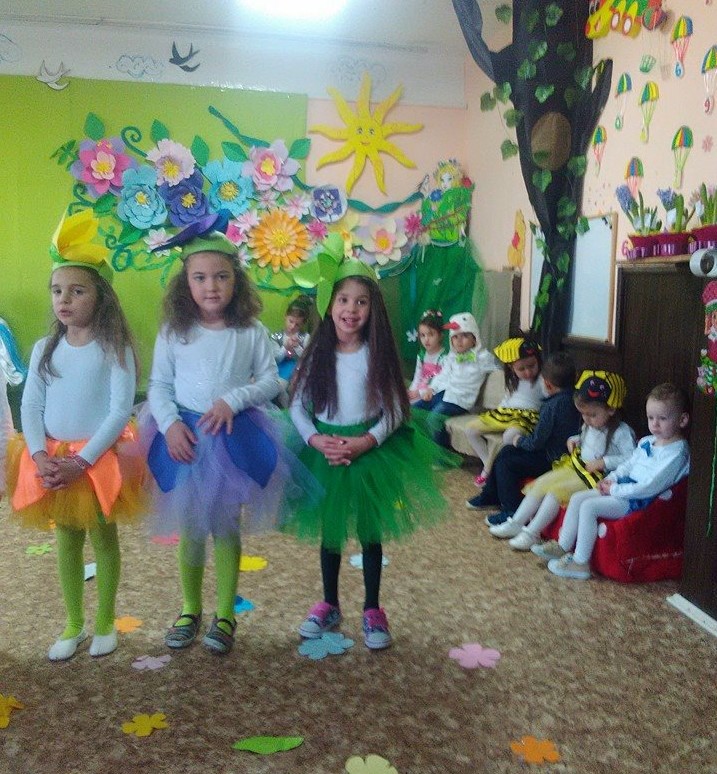 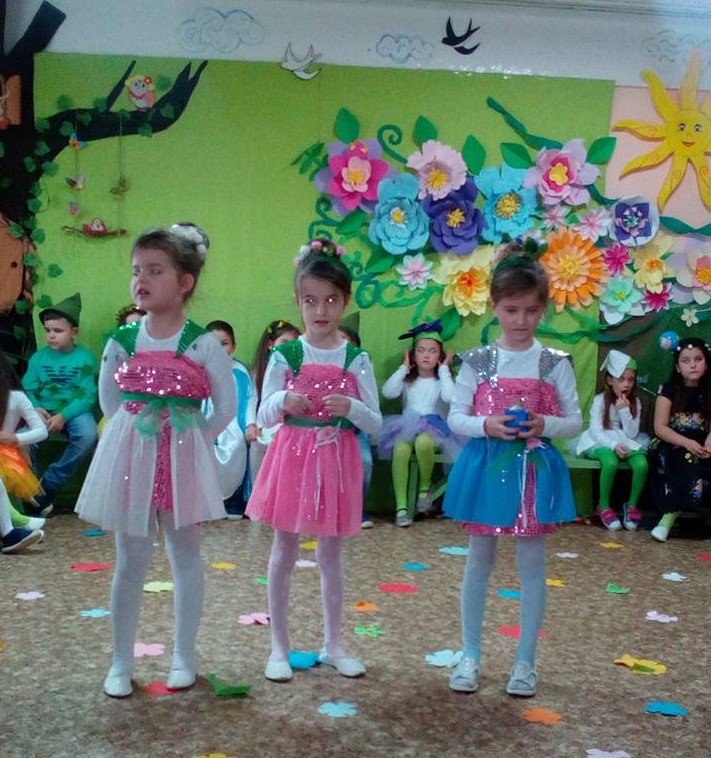 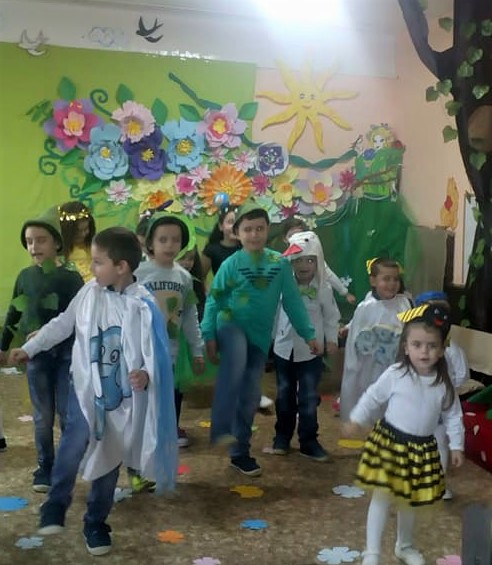 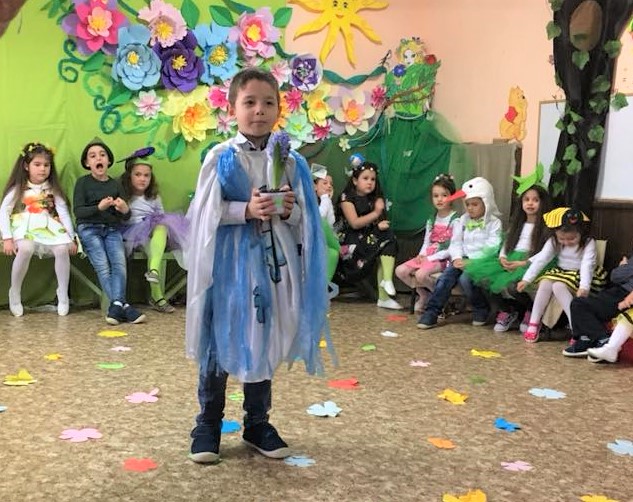 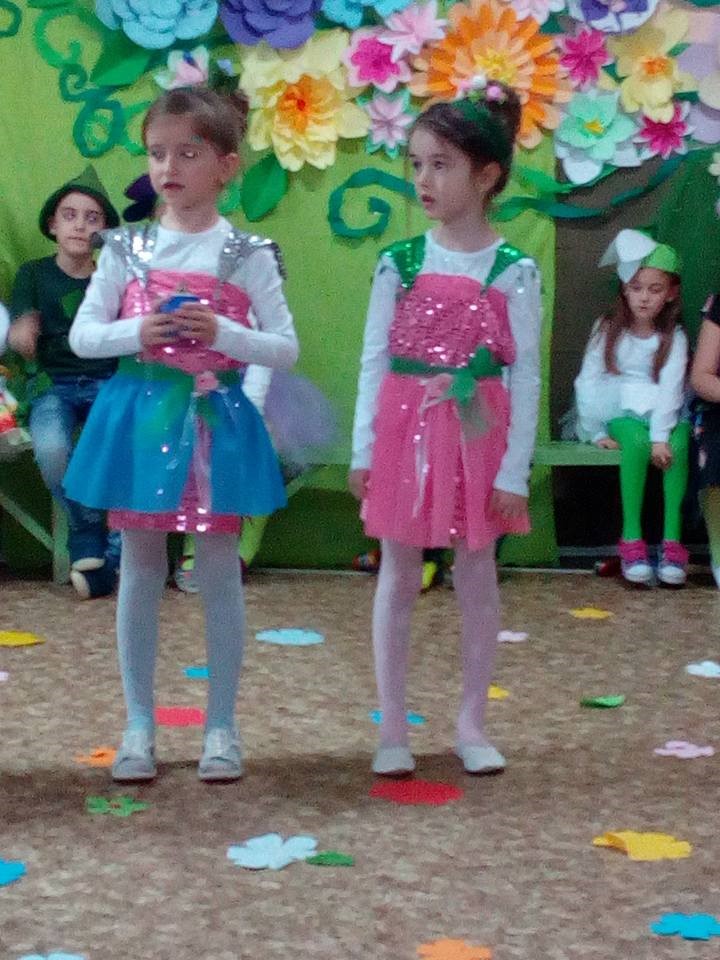 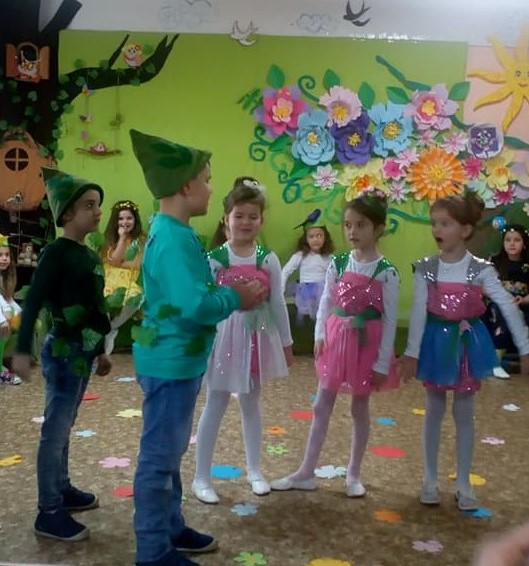 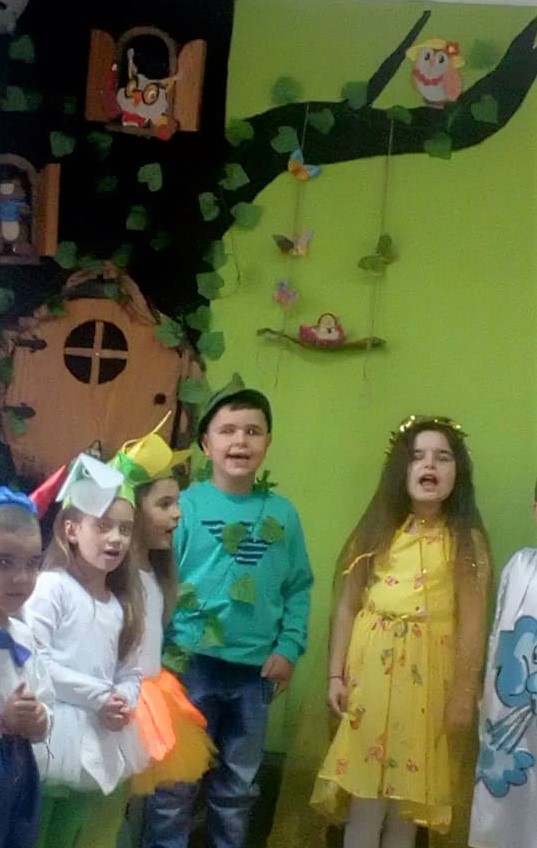 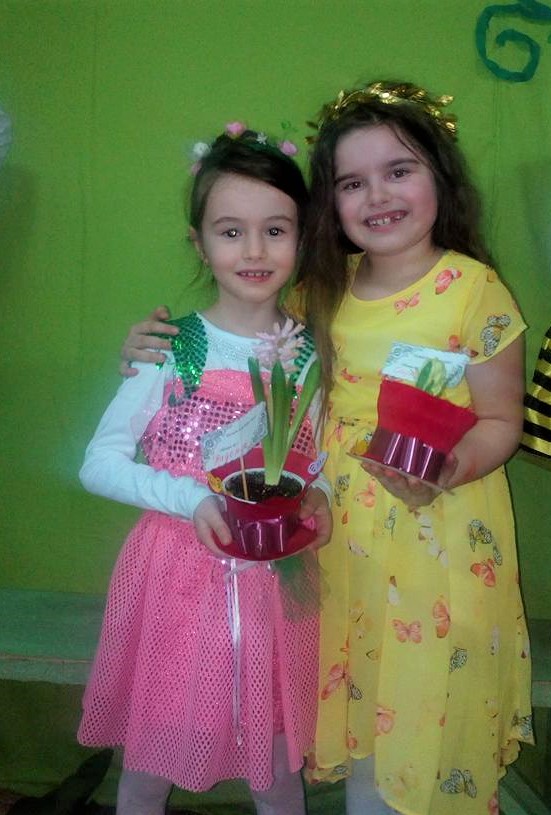 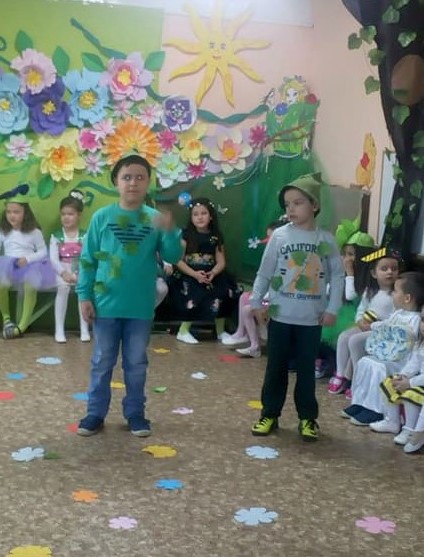 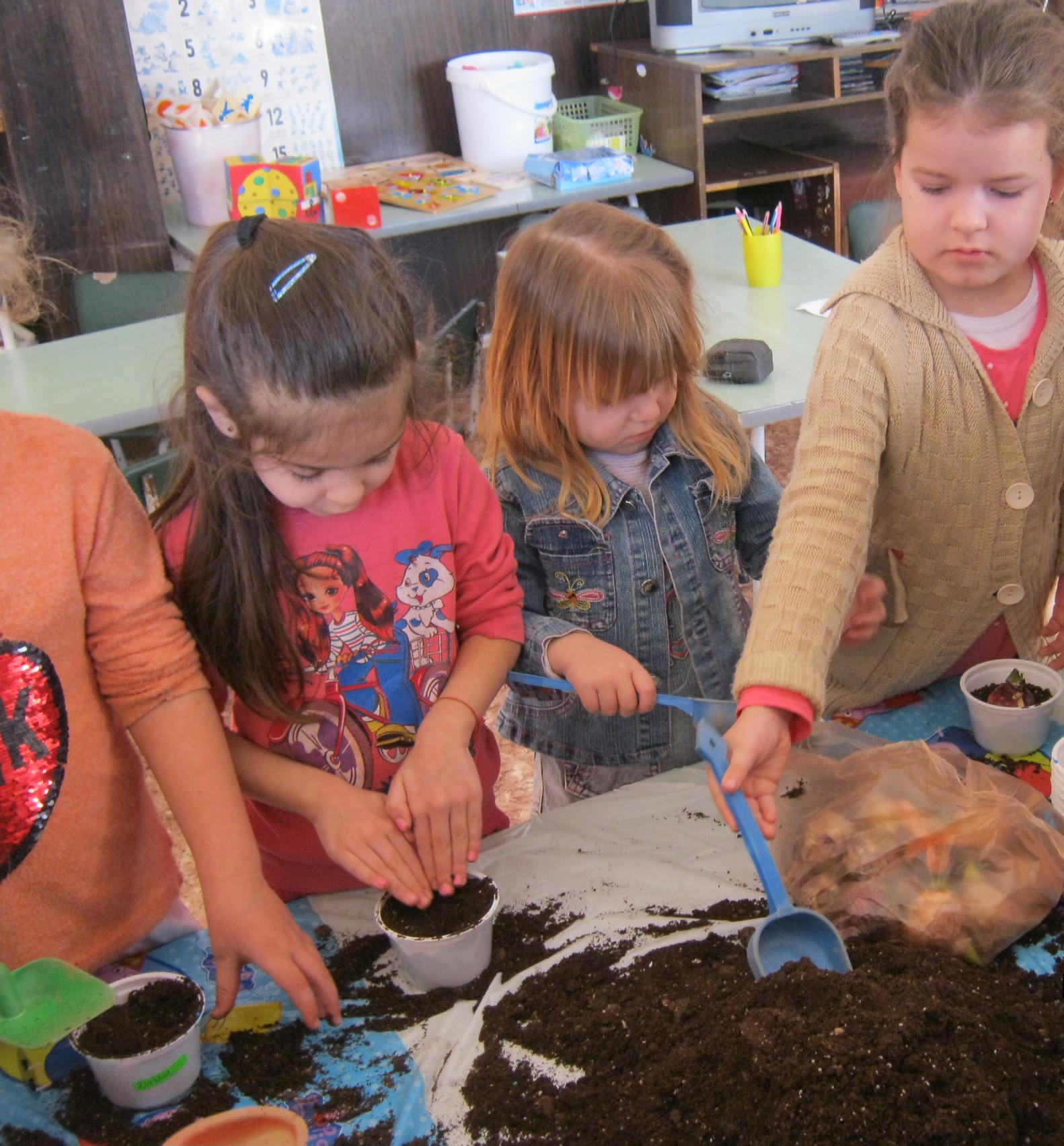 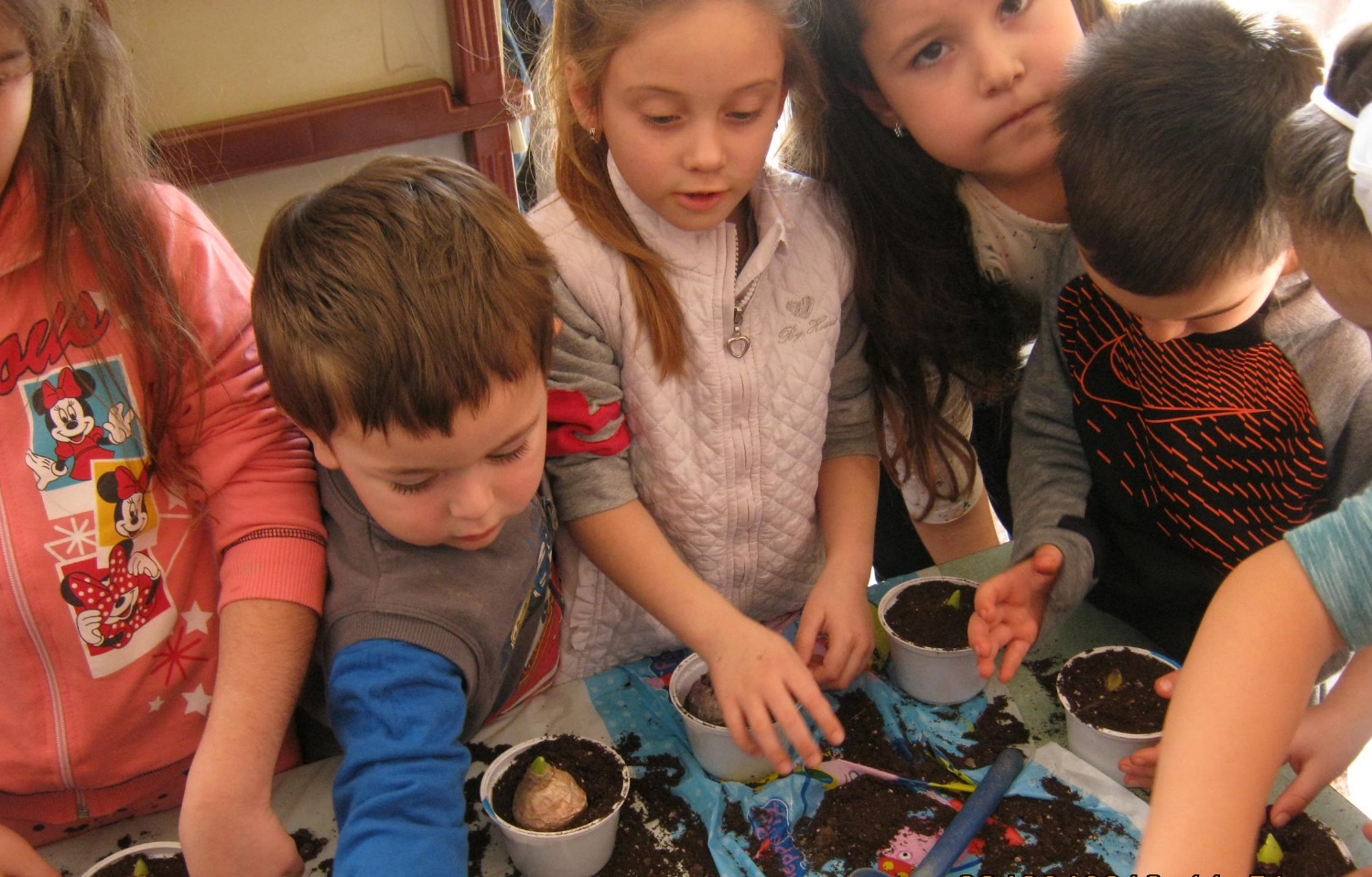 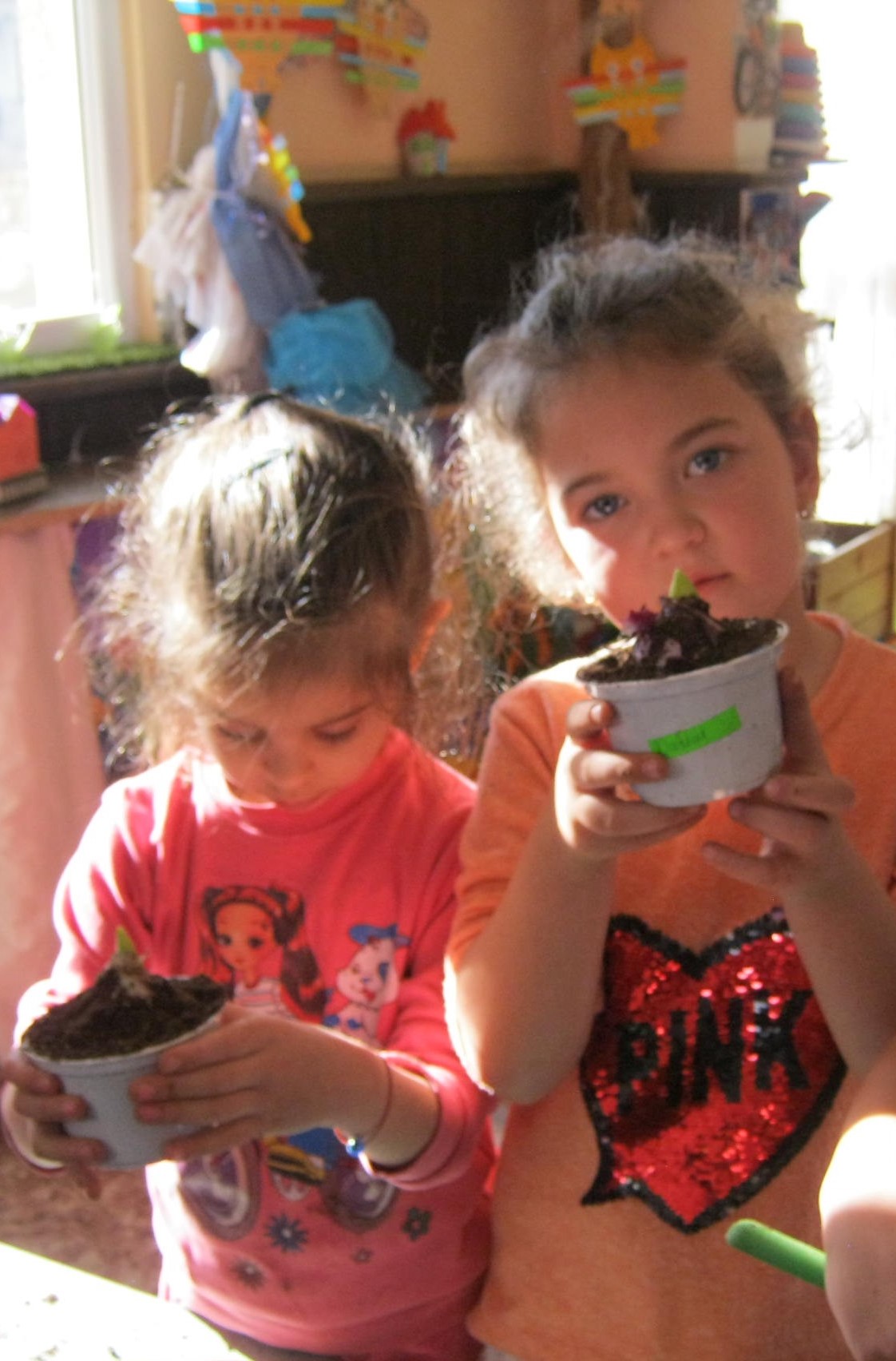 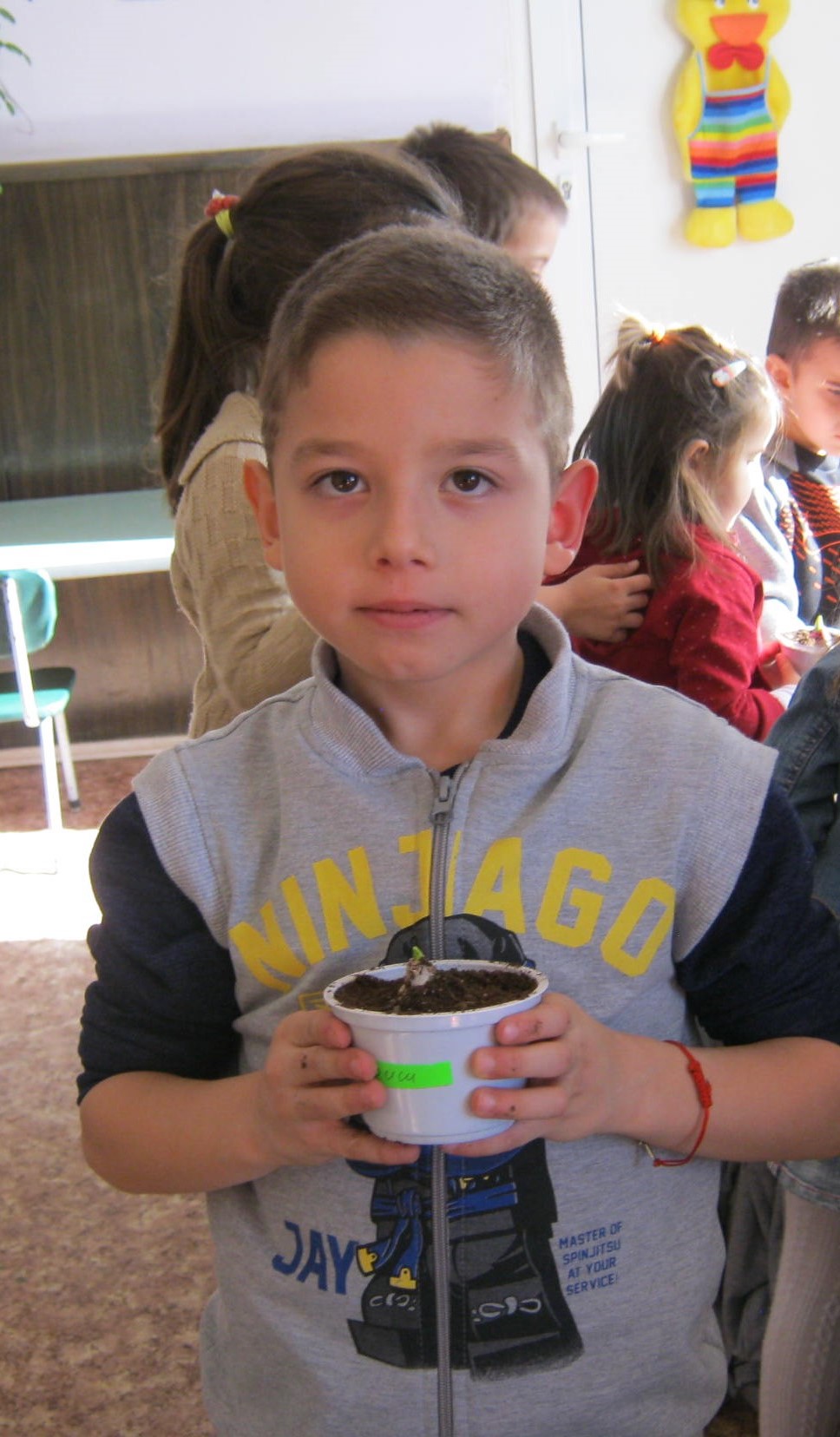 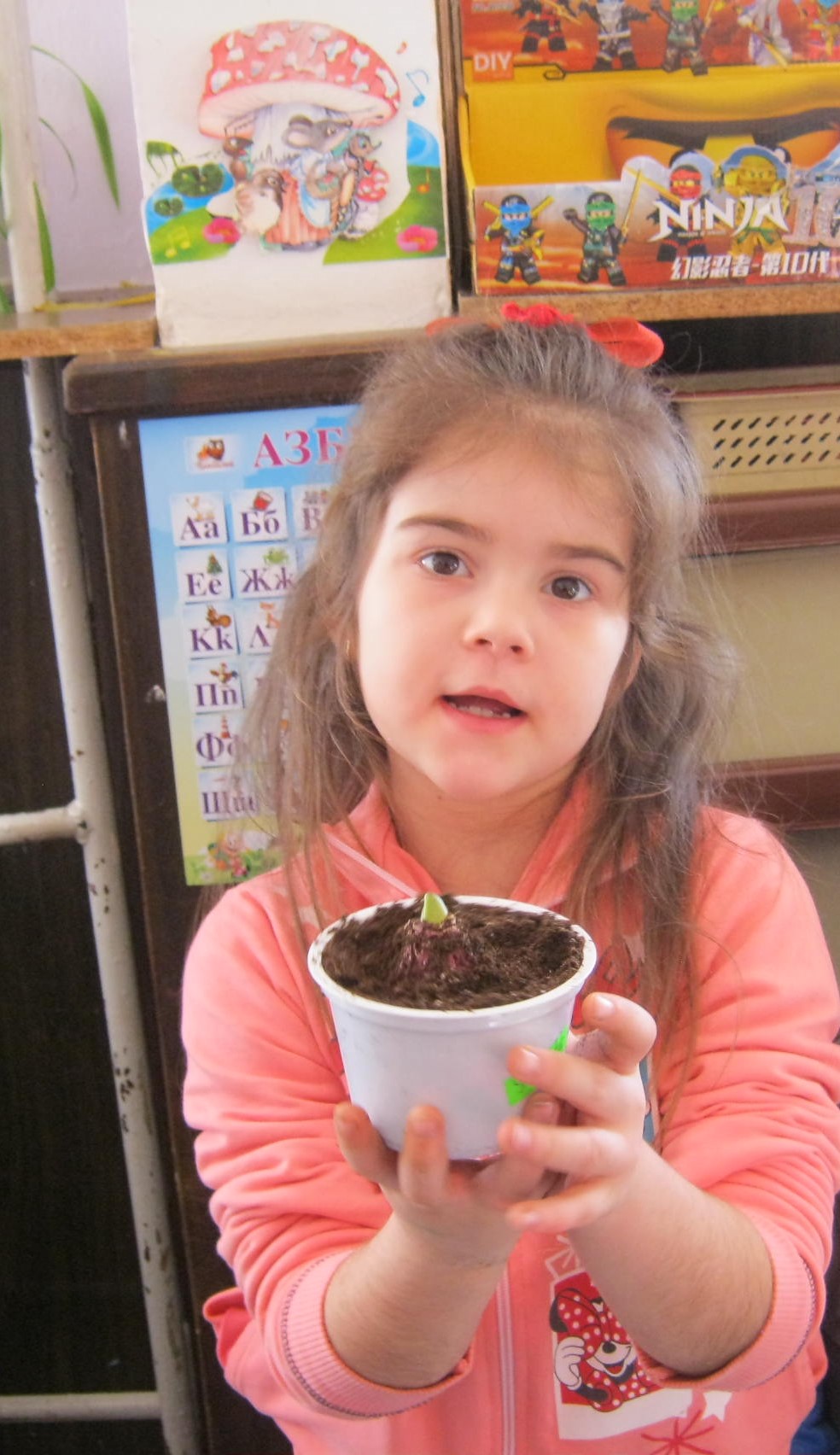 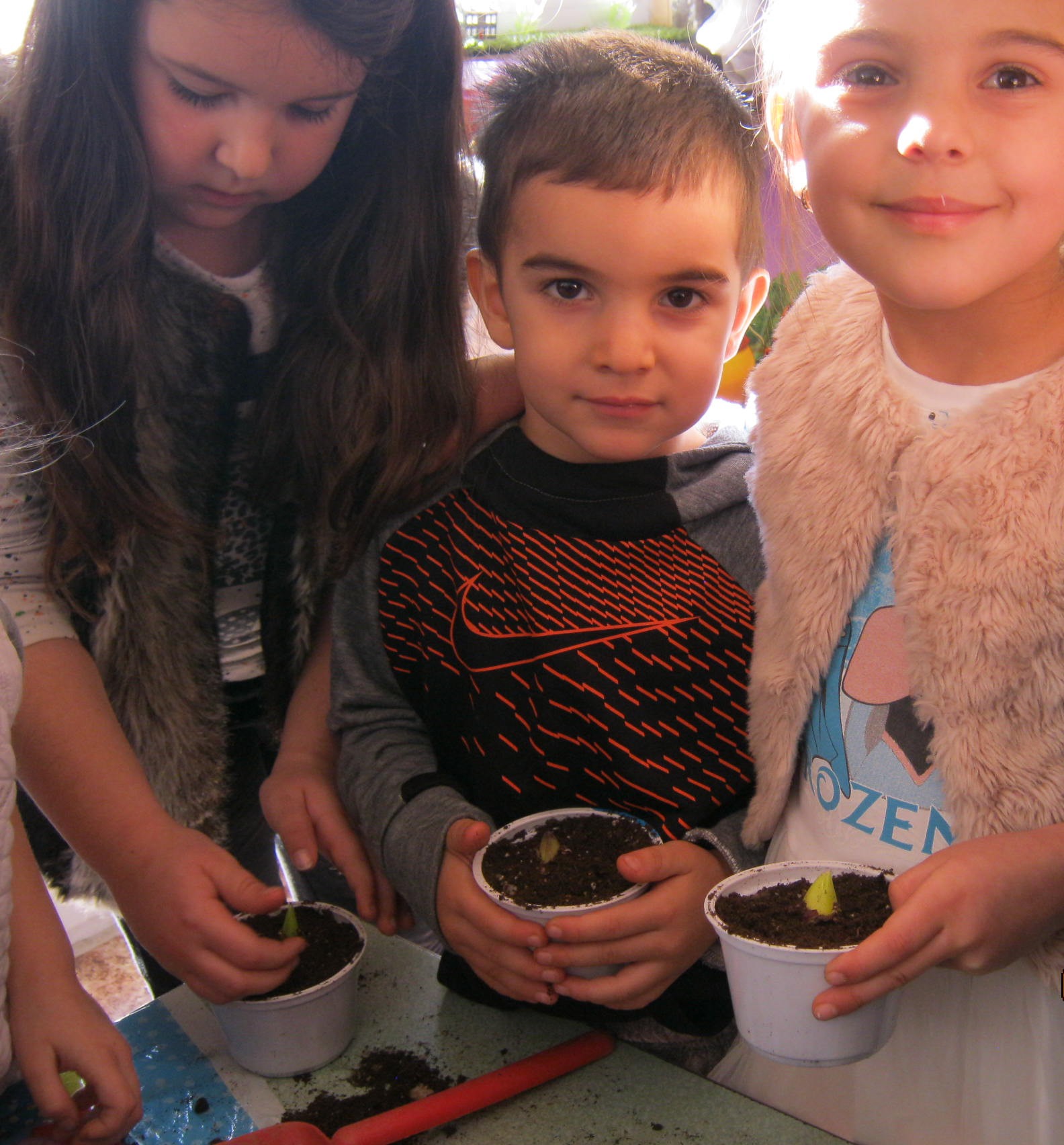 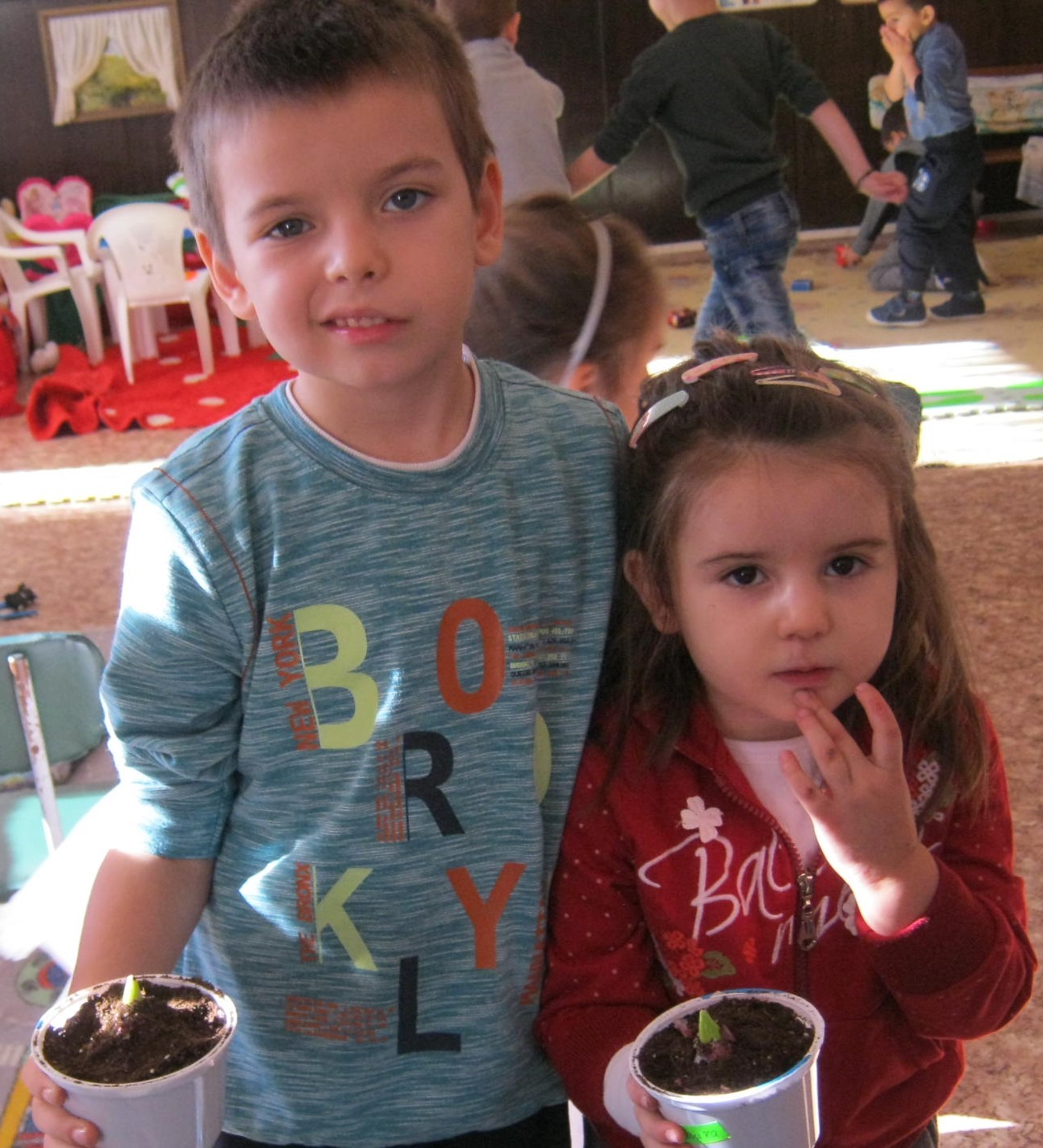 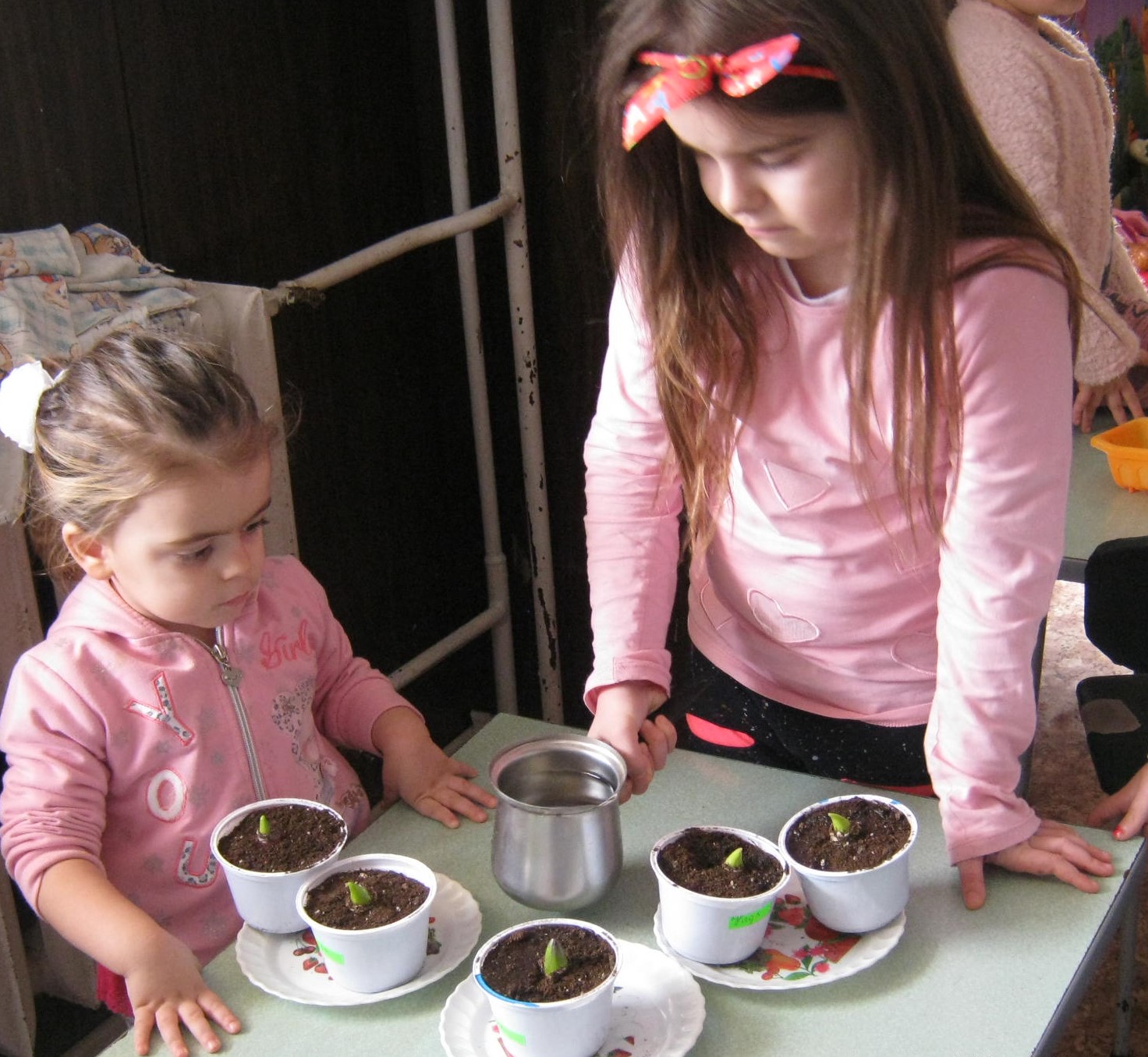 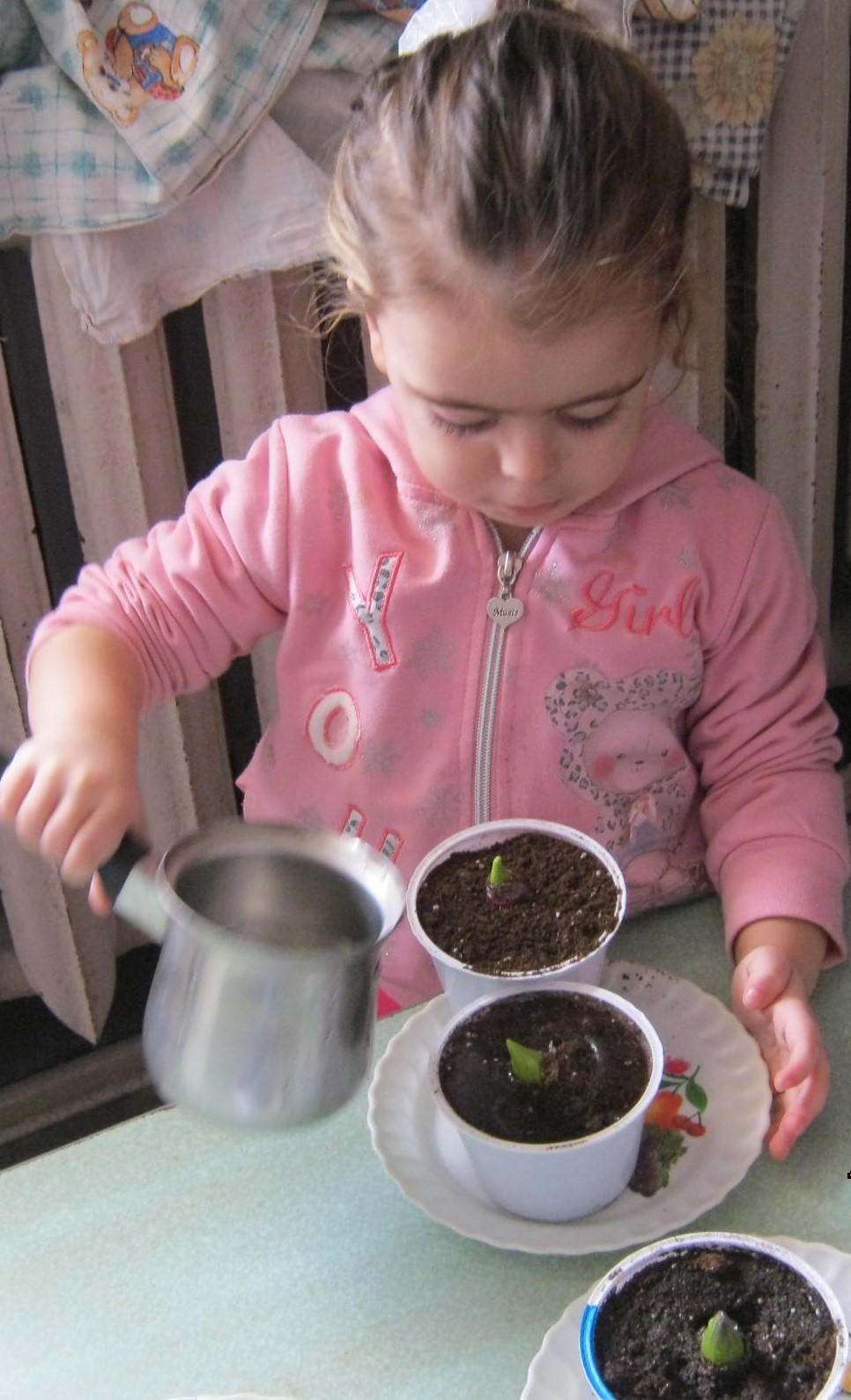 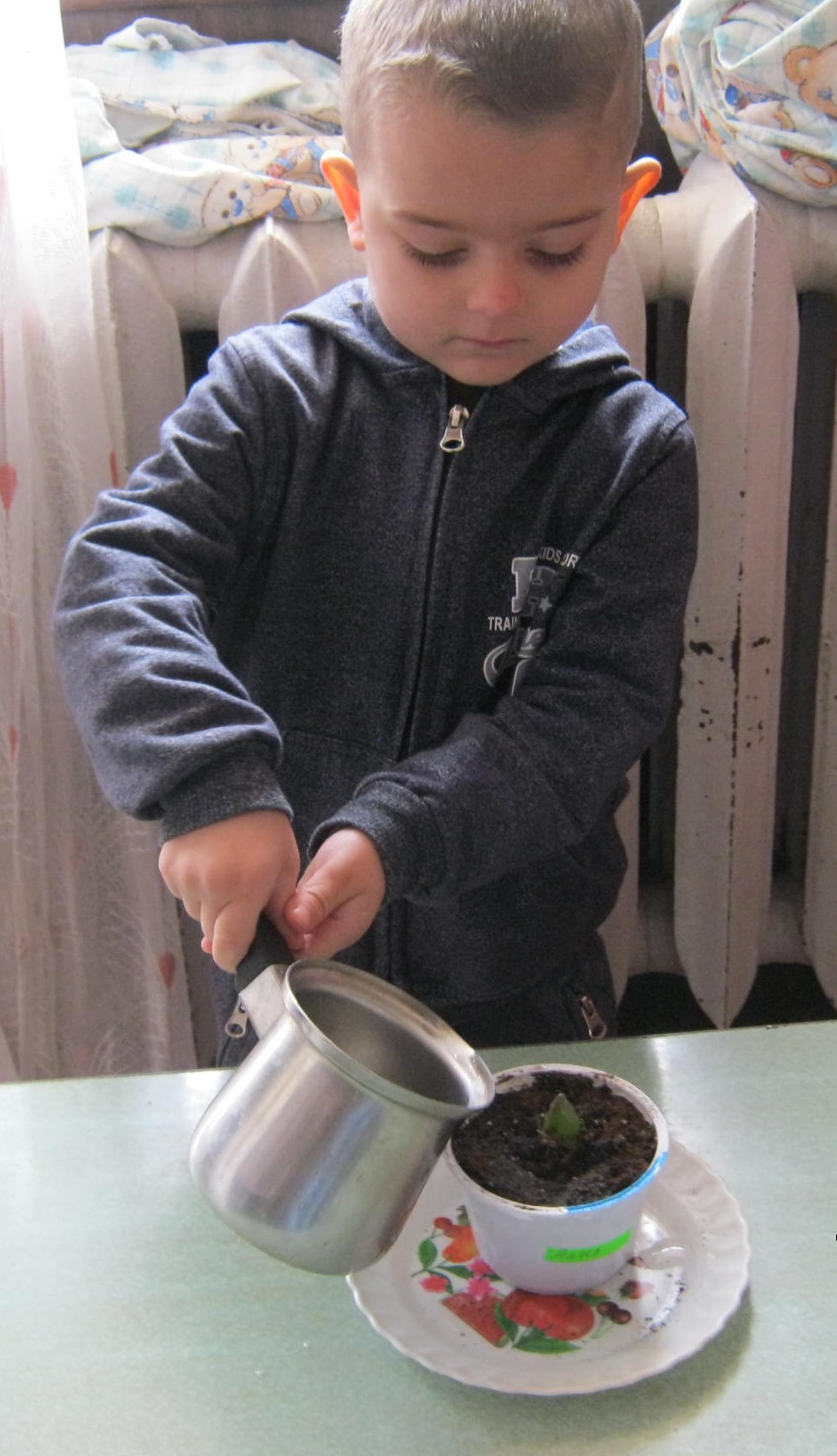 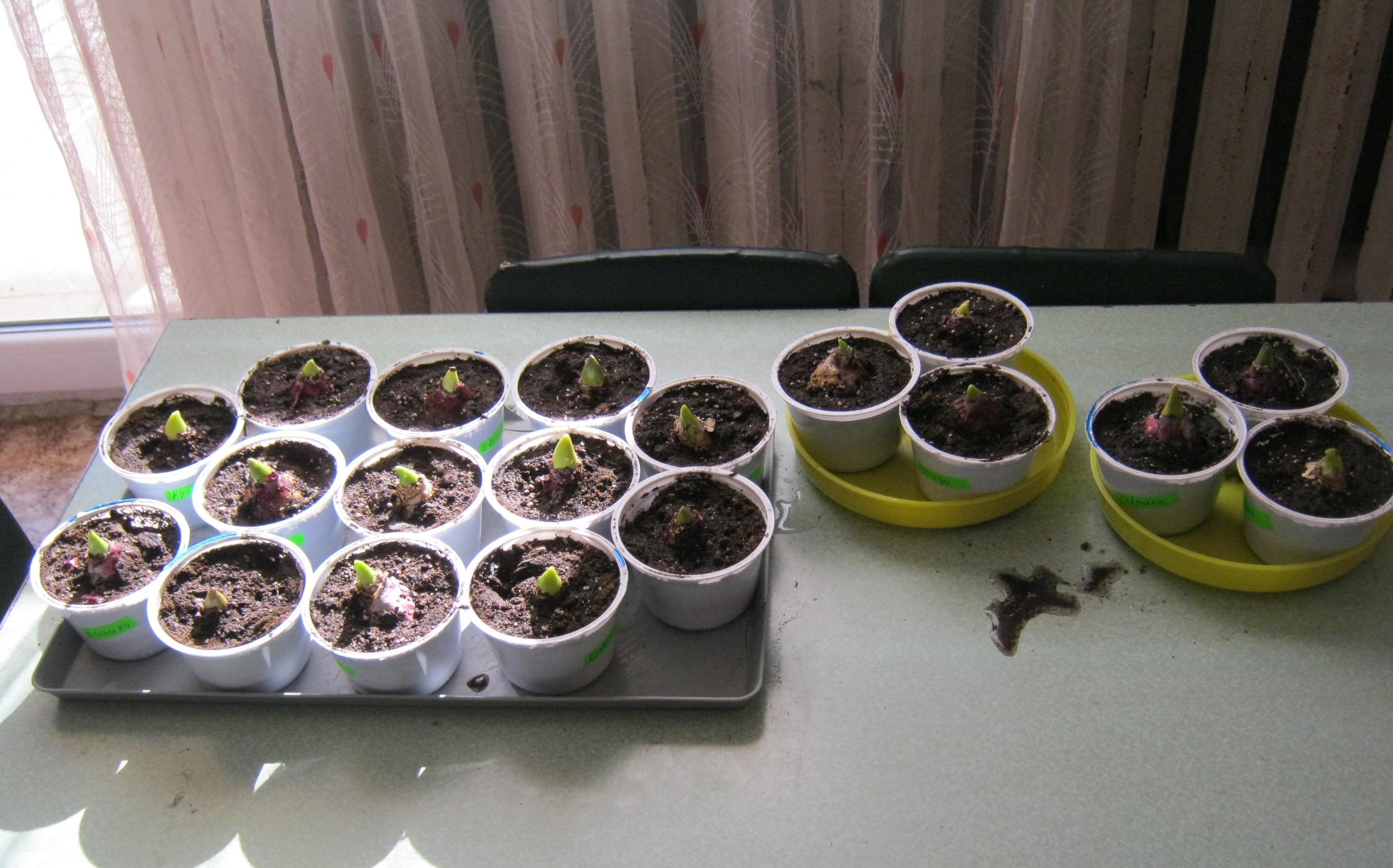 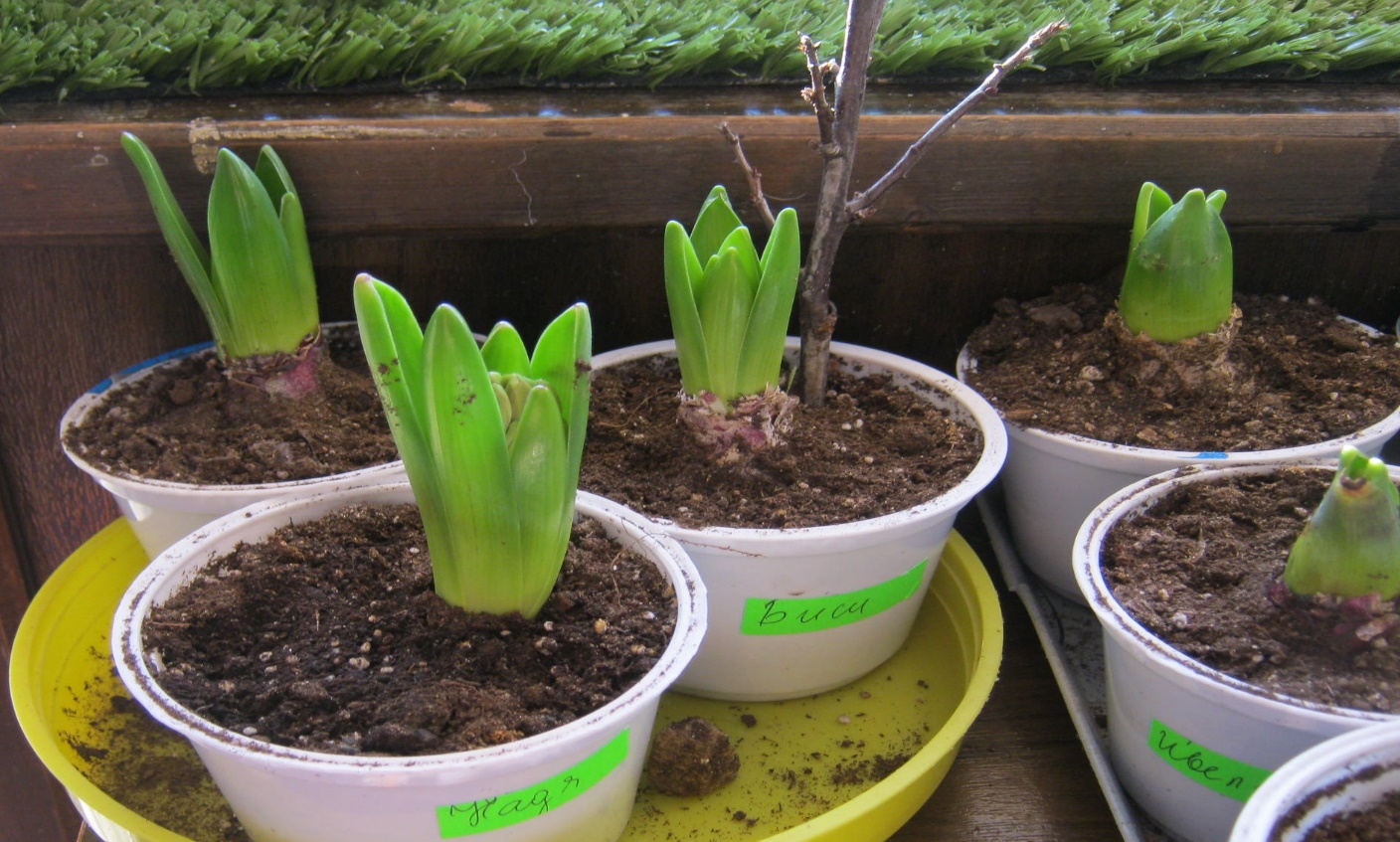 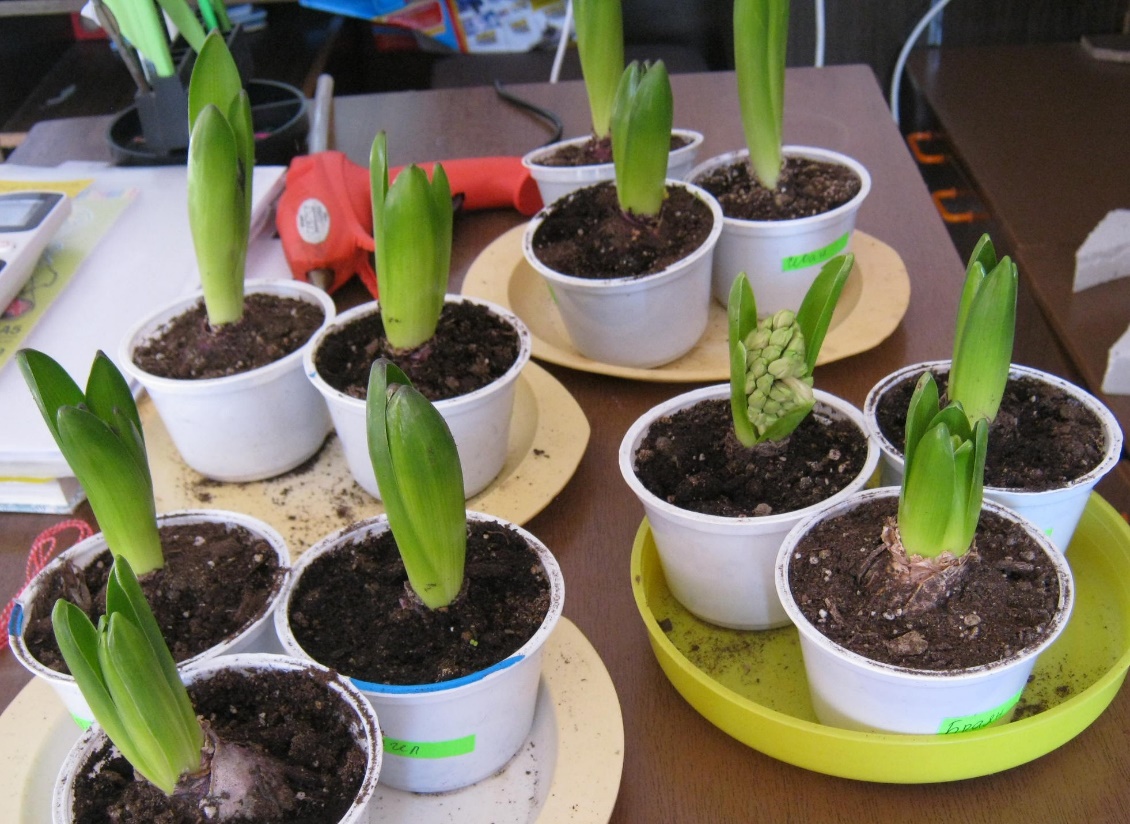 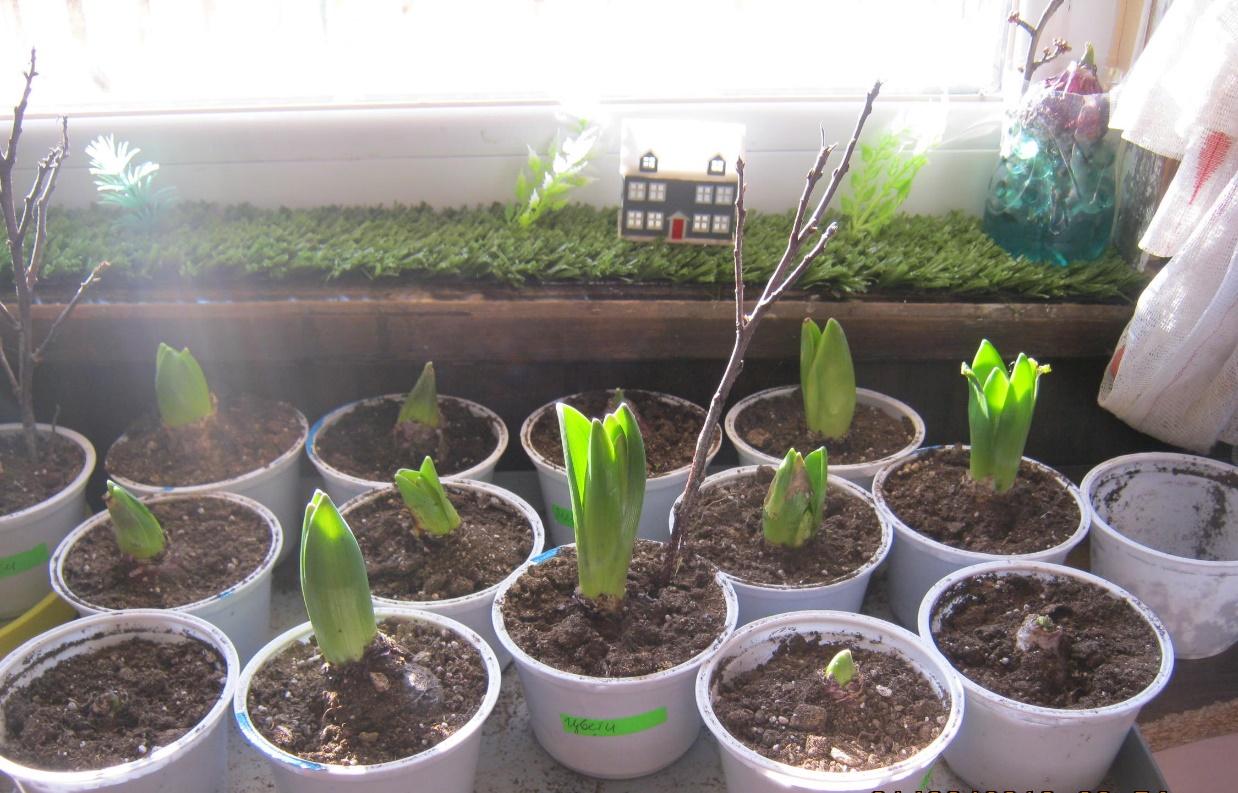 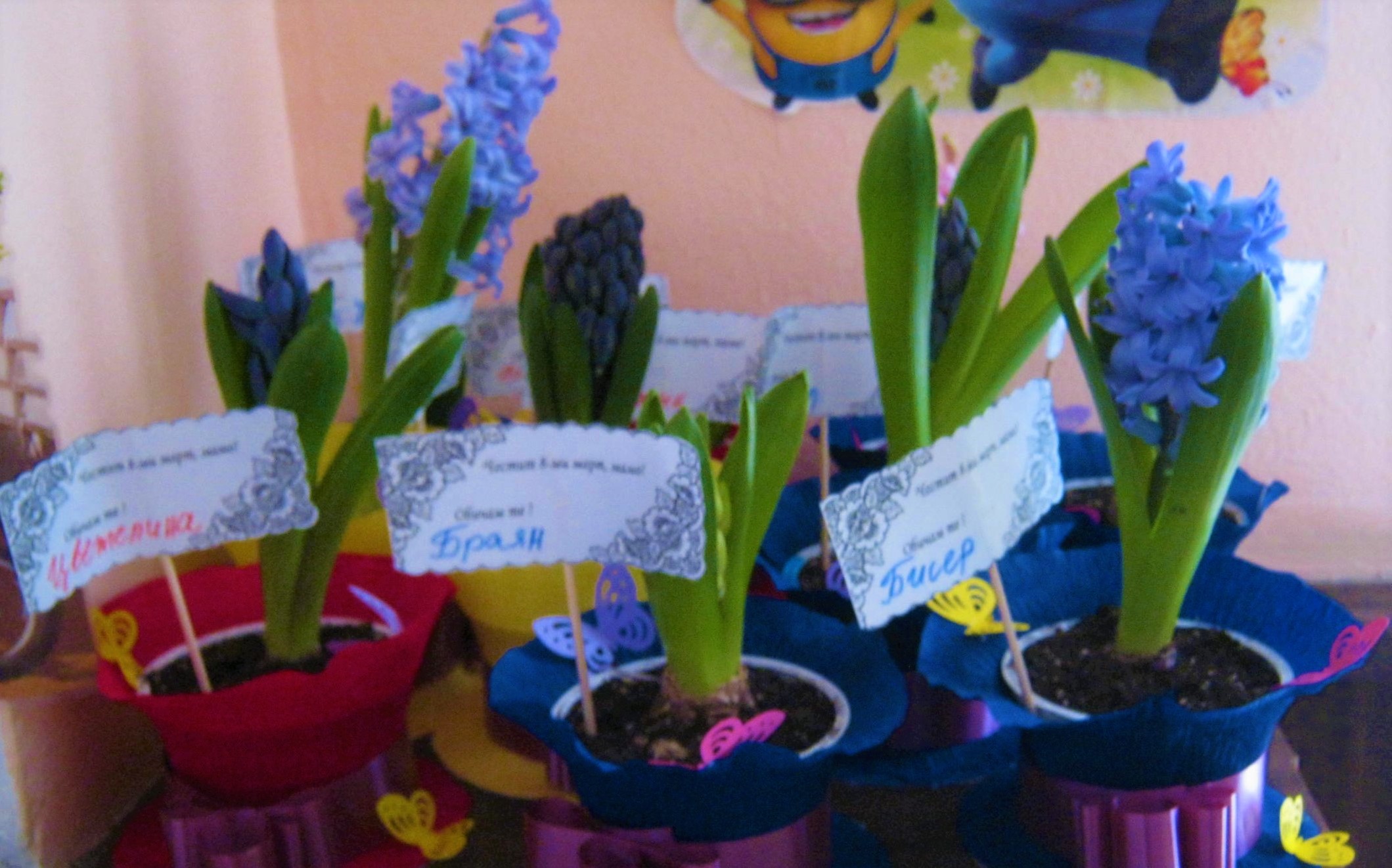